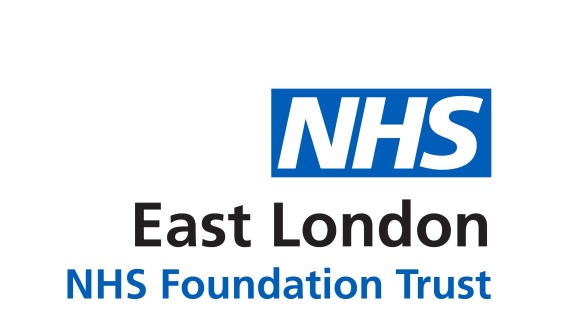 Integrated Practice Report – x practice 
A look back on x 2021
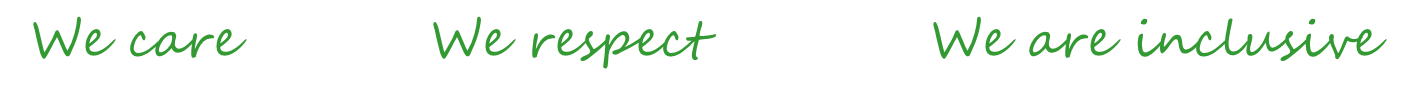 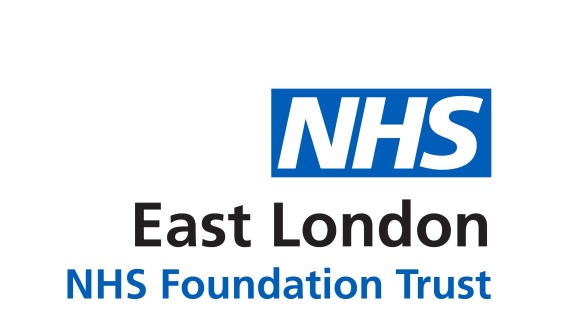 Contents Page
Executive Summary 
Special projects to note / highlight 
DMT
Performance and trends – QOF
Performance and trends – KPIs
Performance and trends – Enhanced services
Performance and trends - Vaccinations
Performance and trends – Screening programmes
Performance and trends – LD & SMI
Performance and trends – Cervical smears
Primary Care Network – Usage of ARRS
Practice – Number of appointments
Practice – List size
Practice – Patient online
Workforce compliance – Sickness absence
Workforce compliance – Supervision
Workforce compliance – Appraisals
Finance
Bank and Agency ad hoc staffing trends
Common times / days of ad hoc staffing
QAG 
PREM
Workforce compliance – Mandatory and statutory training
         Risk Register
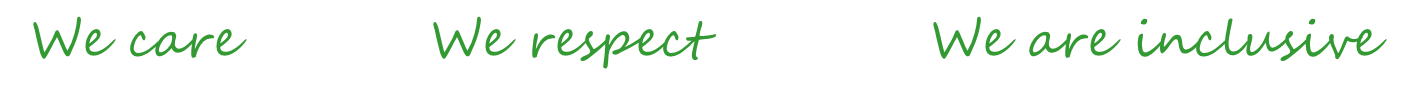 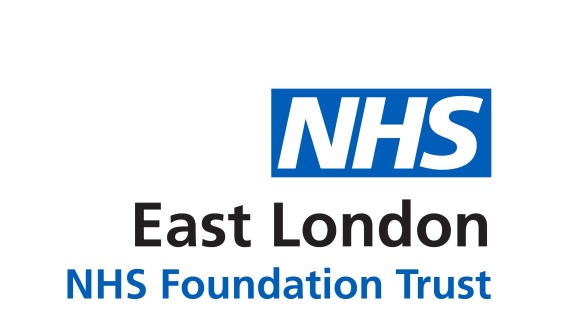 Executive Summary
What this report tells us and our plans for improvement next month
What this report tells us / projects of interest
Areas we plan to deliver improvement in for next month
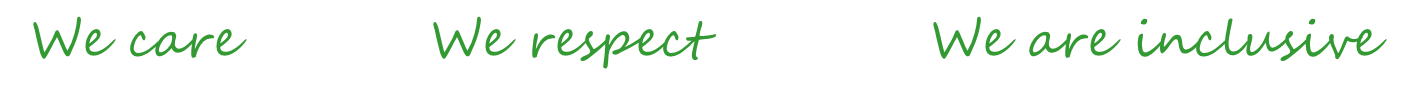 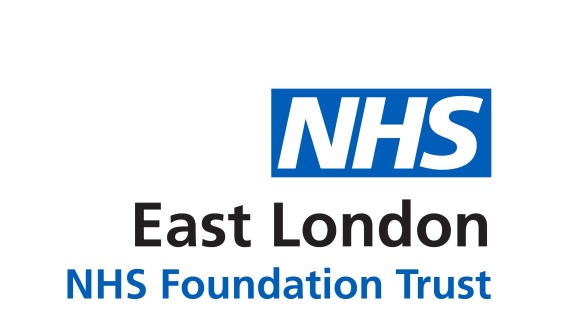 Primary Care Indicators
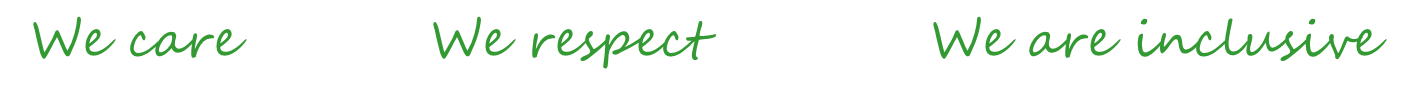 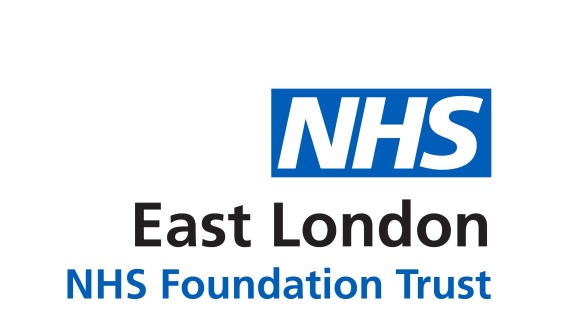 Performance and trends – QOF
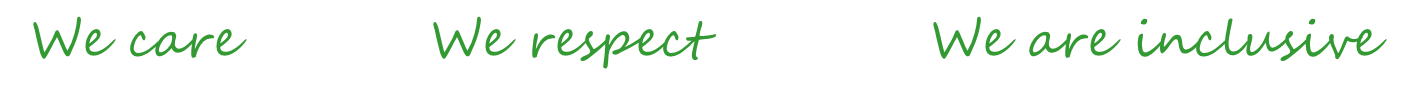 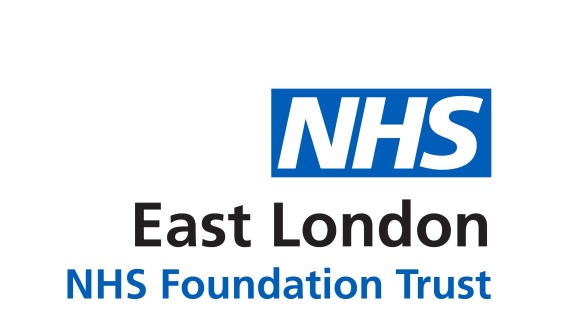 Performance and trends – KPIs
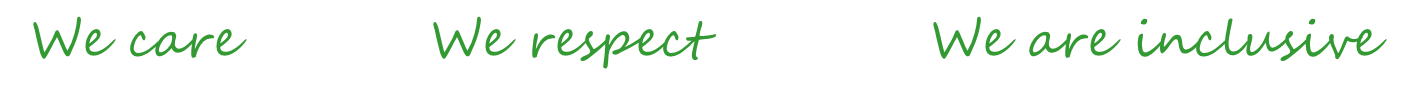 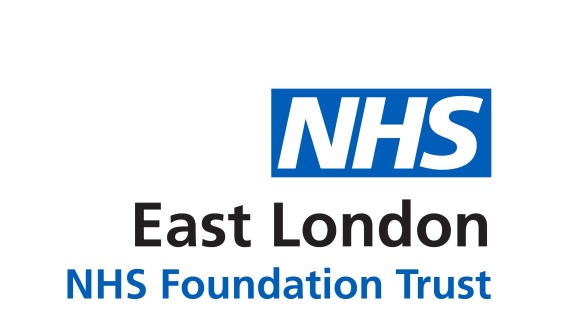 Performance and trends – Enhanced Services
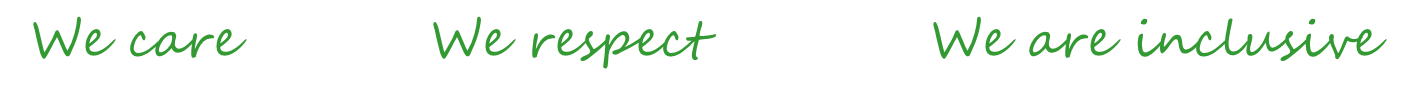 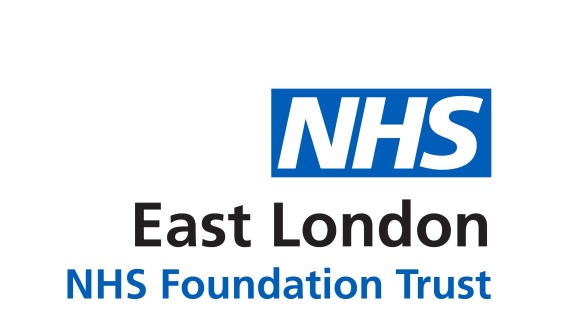 Performance and trends – Covid-19
Notes
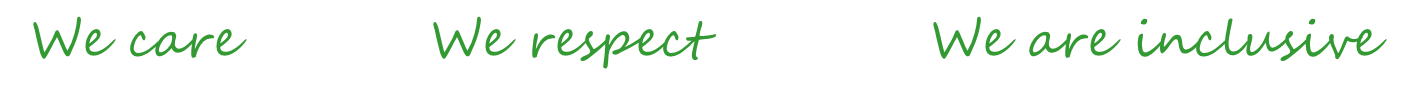 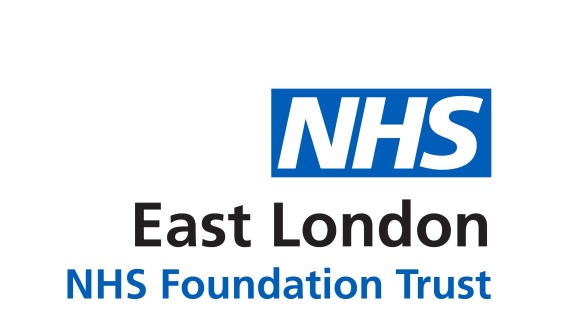 Performance and trends – Vaccinations
Childhood imms
Notes
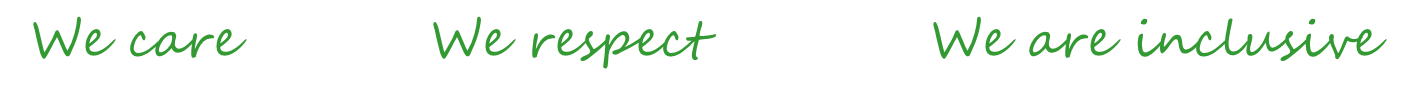 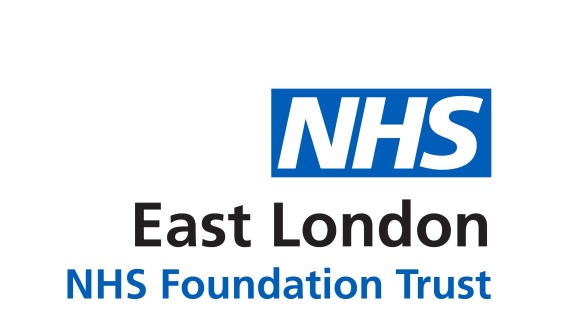 Performance and trends – Screening
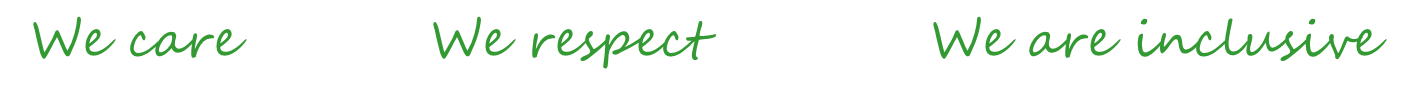 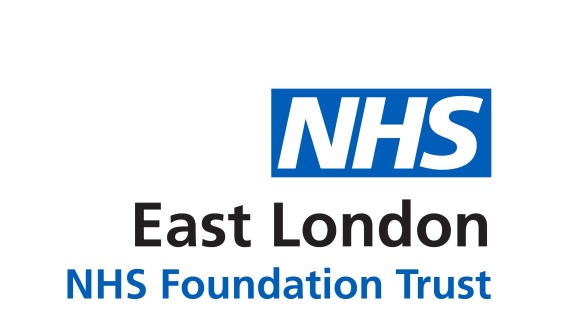 Performance and trends – Screening
LD & SMI
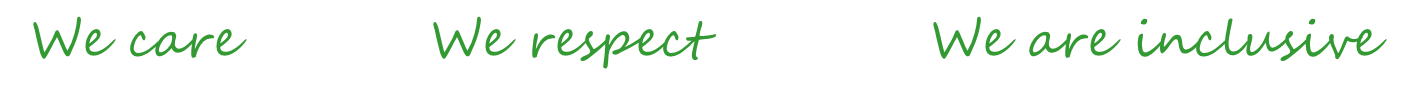 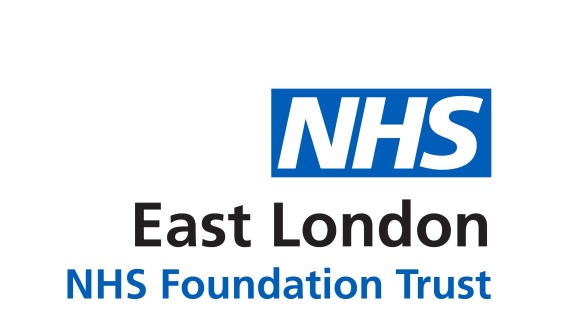 Performance and trends – Screening
Cervical smears
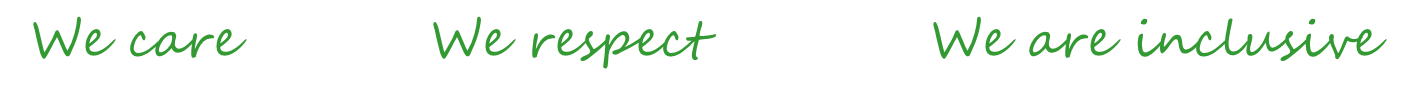 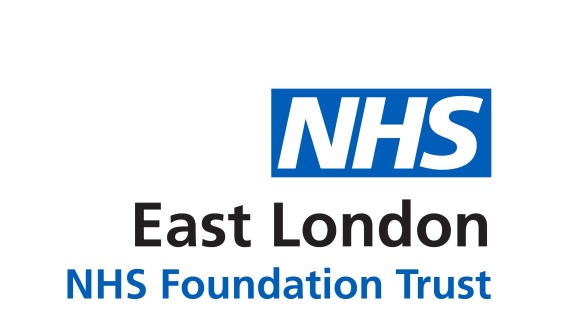 Primary Care Network – Usage of ARRS
Notes
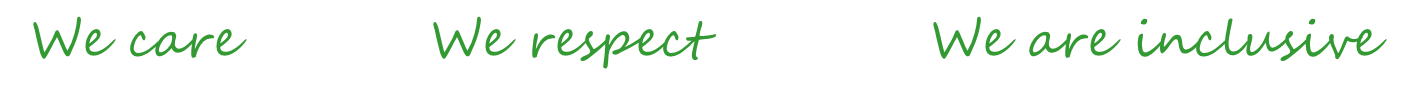 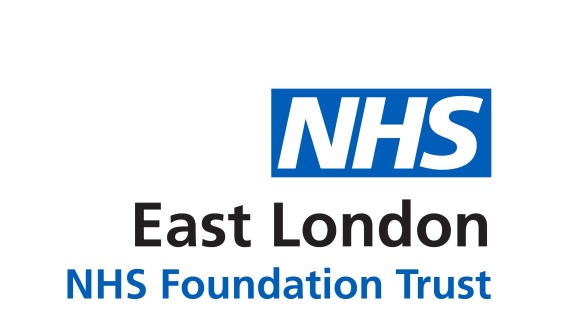 Practice - Number of appointments
Notes
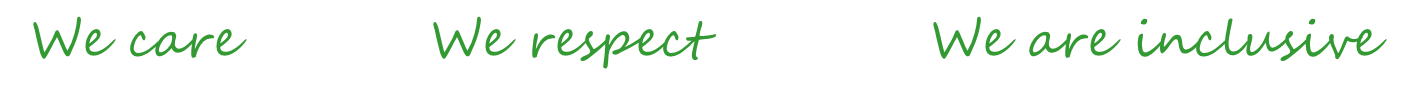 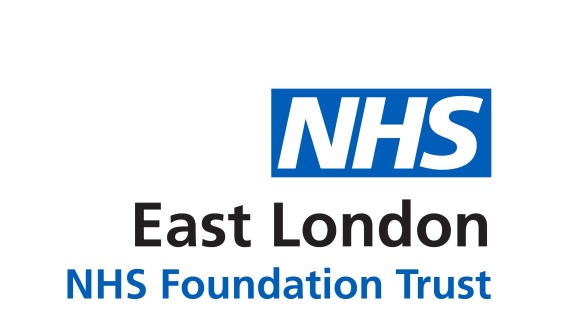 Practice List Size (Weighted and Raw)
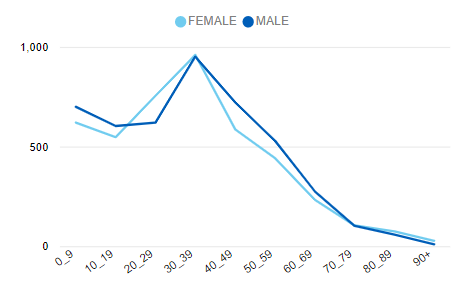 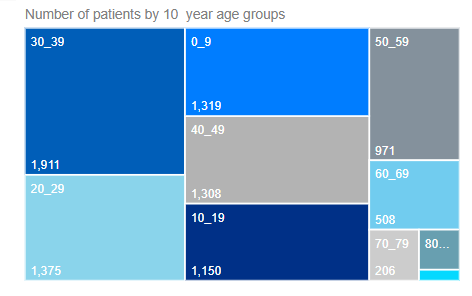 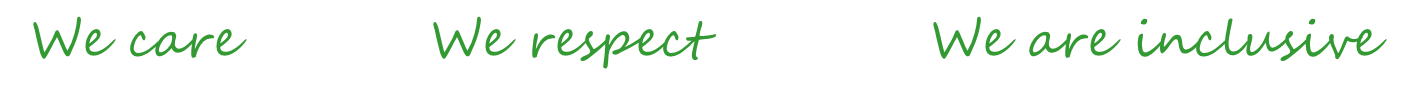 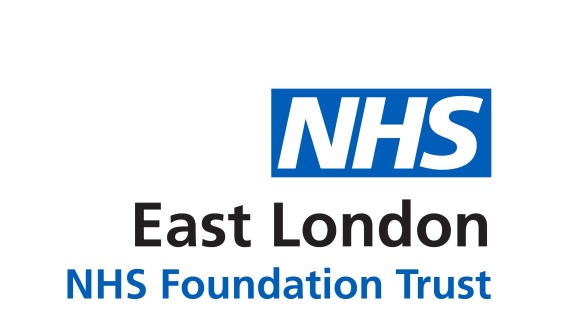 Patient online 
(June 2021 – latest data available)
Notes
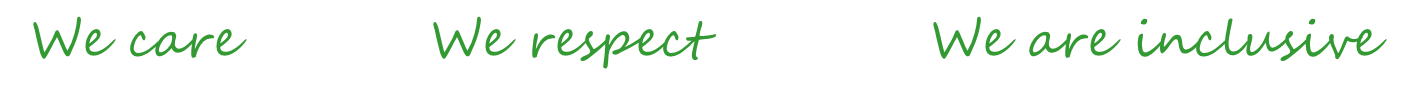 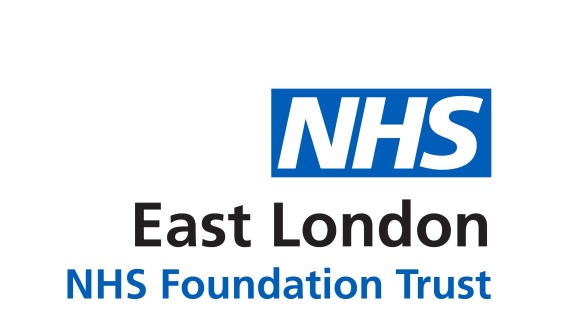 Workforce Compliance – Sickness absence
Notes
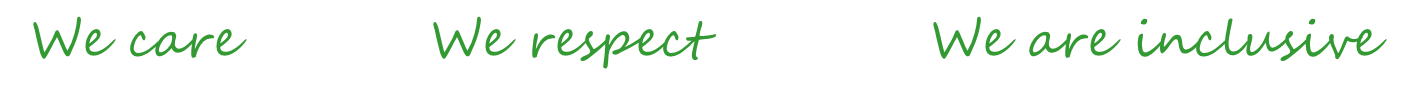 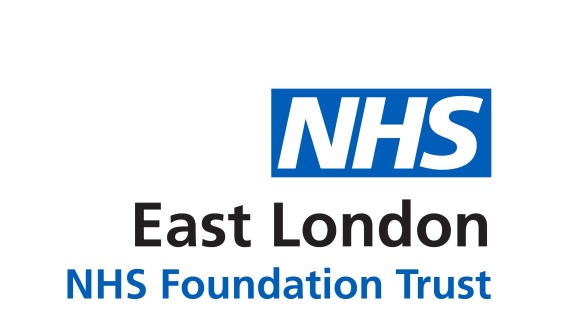 Workforce Compliance – Supervision audit
Notes
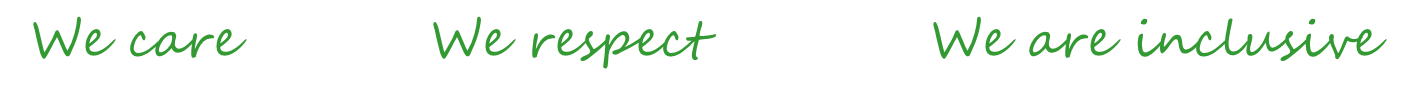 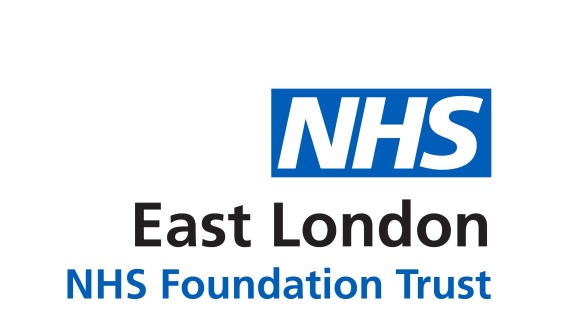 Workforce Compliance – Appraisals
Notes
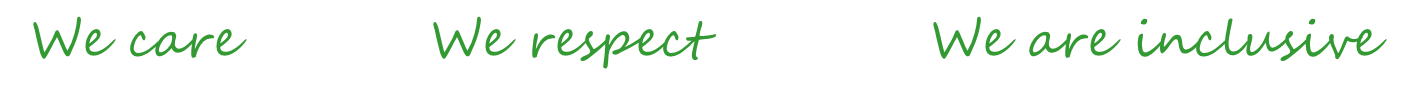 Cauldwell Medical Centre
Position - £563k Overspend
This represents an adverse movement of £304k in month.
The income assumption was originally based on the P&L income position for FY19-20 as was originally reported in the June 20 accounts as £1.3m. This has now changed to reflect a more accurate position based on the actual income received to date and the income as reported from the Open Exeter Statements.
 
The real forecast year end position looks set to be in the region of £1.0m but according to last year NHSE the actual income received for FY19-20 was £1.5m. 
 
This reduction in income assumption has resulted in an adverse movement of £259k in month. 
 
Vacancy savings of £422k is being used to cover both agency and bank staff which total £810k year to date. Pressure on pay therefore is £388k.
 
The new proposals for the substantive nursing staff has now been approved so agency spend for nursing is expected to end going forward. Recruitment is currently taking place for salaried GP’s, so agency spend is expected to reduce as the year progresses. 
 
Non-pay is currently reporting an underspend of £83k year to date which is being absorbed by the pay overspends.
 
 
Action
Set up a meeting with the CCG to discuss the income versus last year’s outturn.
Work with the CCG to reconcile the income position.
Cauldwell Medical Centre
Position - £563k Overspend
This represents an adverse movement of £304k in month.
The income assumption was originally based on the P&L income position for FY19-20 as was originally reported in the June 20 accounts as £1.3m. This has now changed to reflect a more accurate position based on the actual income received to date and the income as reported from the Open Exeter Statements.
 
The real forecast year end position looks set to be in the region of £1.0m but according to last year NHSE the actual income received for FY19-20 was £1.5m. 
 
This reduction in income assumption has resulted in an adverse movement of £259k in month. 
 
Vacancy savings of £422k is being used to cover both agency and bank staff which total £810k year to date. Pressure on pay therefore is £388k.
 
The new proposals for the substantive nursing staff has now been approved so agency spend for nursing is expected to end going forward. Recruitment is currently taking place for salaried GP’s, so agency spend is expected to reduce as the year progresses. 
 
Non-pay is currently reporting an underspend of £83k year to date which is being absorbed by the pay overspends.
 
 
Action
Set up a meeting with the CCG to discuss the income versus last year’s outturn.
Work with the CCG to reconcile the income position.
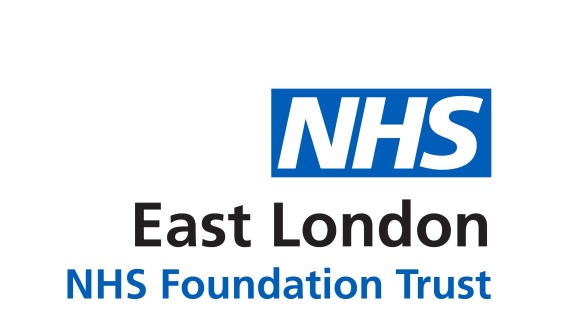 Finance (Overview)
Notes
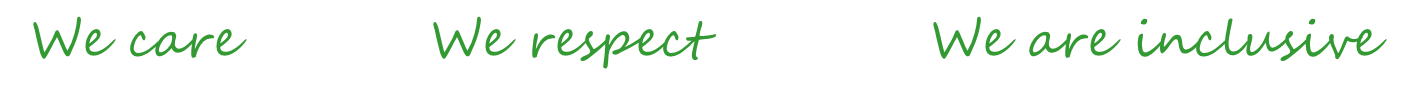 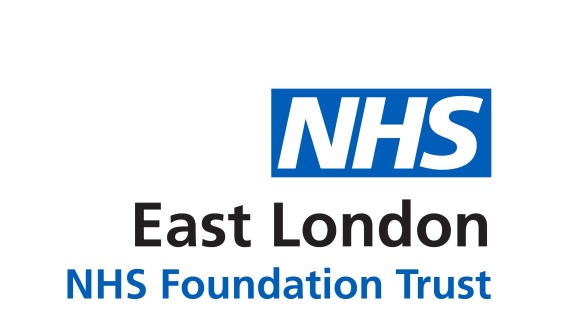 Finances (Budgets)
Notes
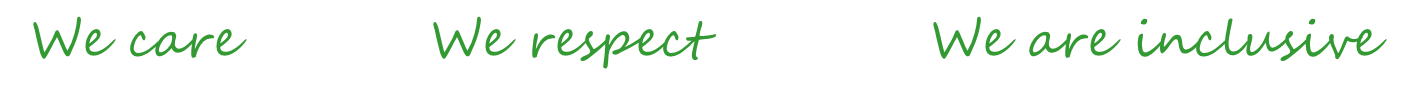 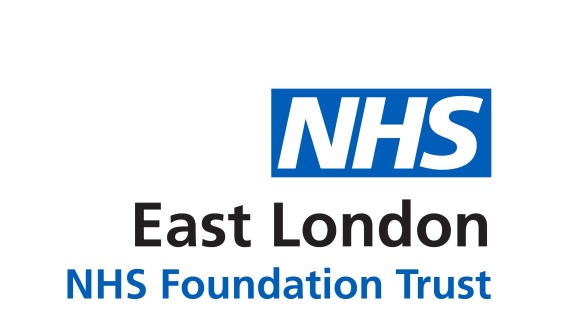 Finances (Financial position)
Notes
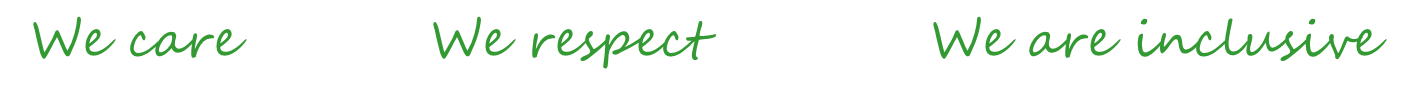 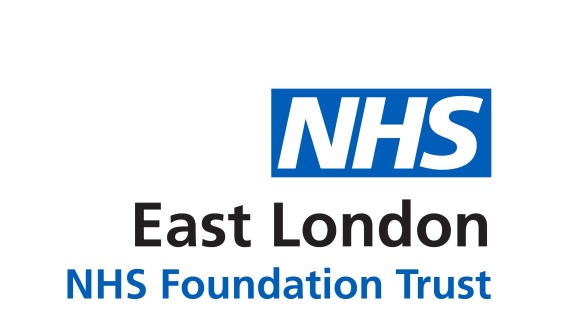 Finances 
(Establishment Report and
Bank and Agency usage)
Notes
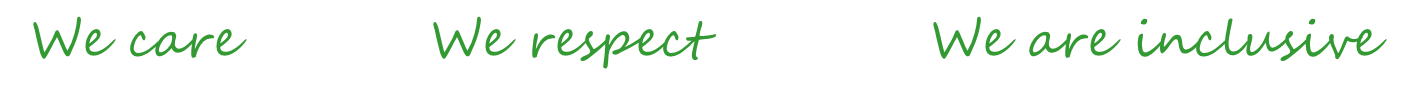 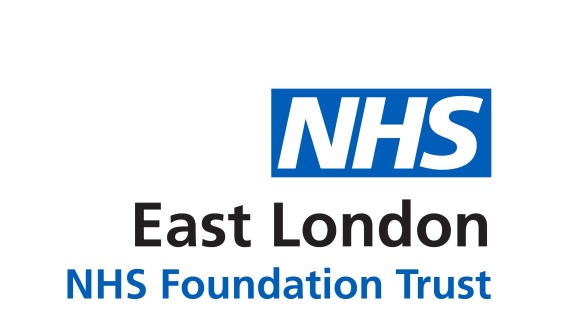 Finances (Bank and Agency Usage Analysis)
Notes
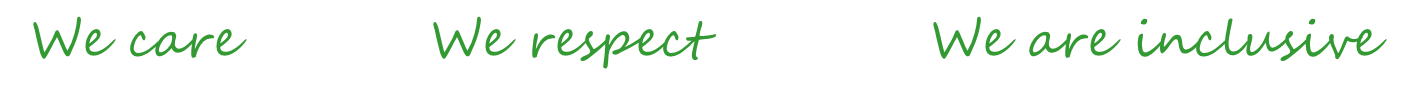 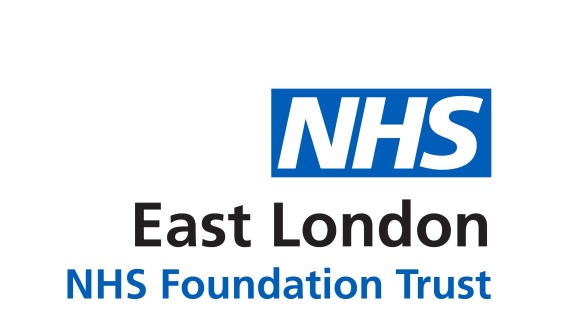 Bank and Agency ad hoc staffing trends – common times / days
Notes
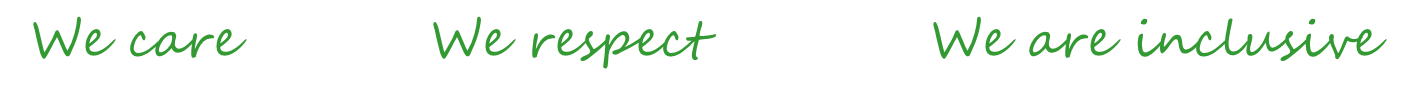 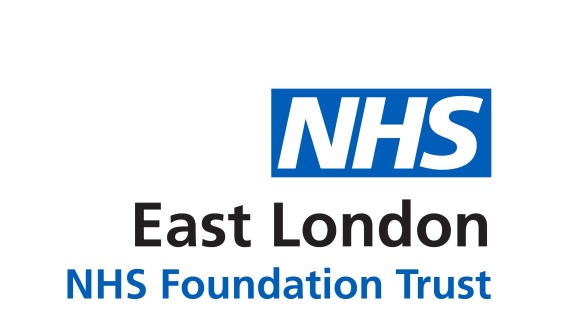 Patient Reported Experience Measure
PREM results
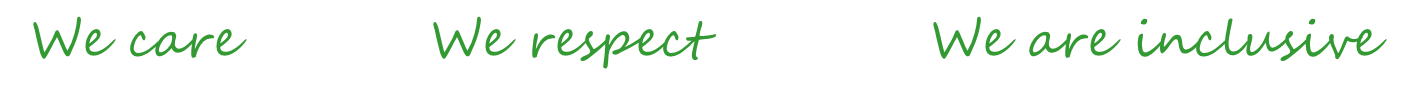 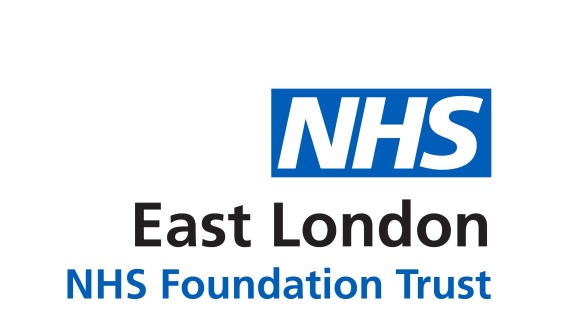 Patient Reported Experience Measure 
PREM results
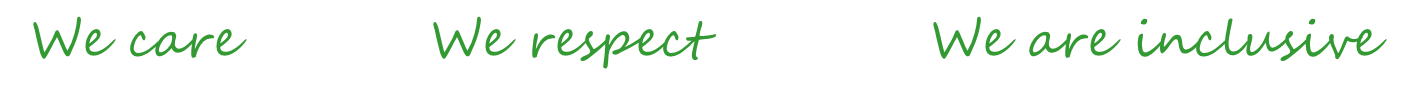 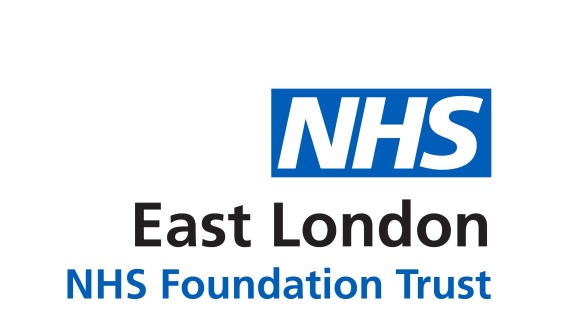 Patient Reported Experience Measure 
PREM results
What Went Well?
Patient Comments
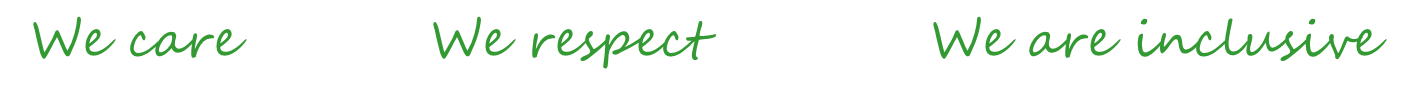 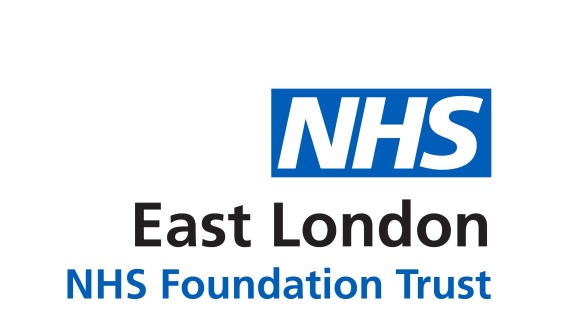 Workforce Compliance – M&S Training
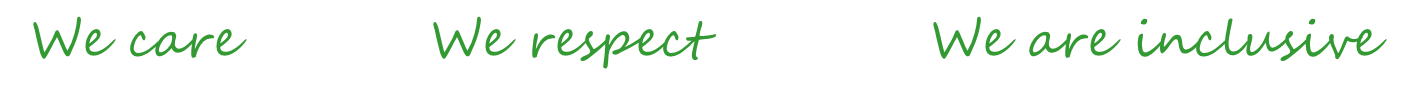 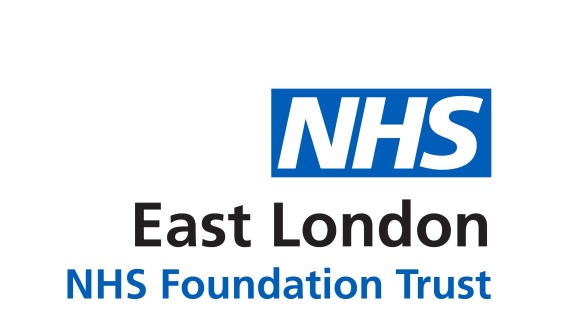 Risk Register
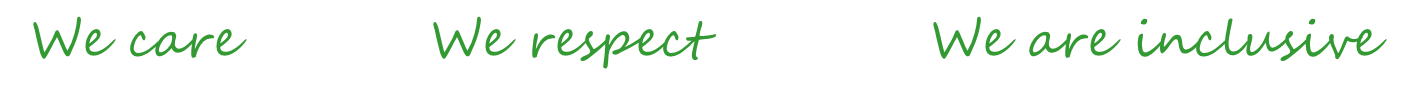